Moral Distress in Covid-19
Open Your Eyes, listen carefully, and act accordingly 

Presented by: Megan Tritt, MSW, LCSW 
Kutztown university DSW Program 
September 2, 2021
[Speaker Notes: It is crucial that Social Work leaders and educators focus, redesign, and build capacity addressing moral distress in the age of COVID-19. Individual capacities include self-awareness, self-regulation, moral courage, self-reflection, and self-care. Organizational and professional capacities include organization policies, support services, supportive leadership, professional standards, and engagement in political advocacy.]
Learning Objectives
Differentiate- Moral distress from other related concepts.
Identify- the differences between moral distress in clinical care and a public health crisis. Participants will be able to identify five reactions to moral distress that include both individual reactions and organizational reactions 
Recognize- the primary sources of moral distress in Covid-19.  Participants will be able to define moral distress and name causes specific to moral distress during Covid-19
Mobilize- evidence-based strategies for preventing and coping with moral distress. Participants will be able to identify and apply three strategies for mitigating moral distress on an individual, team and institutional level.
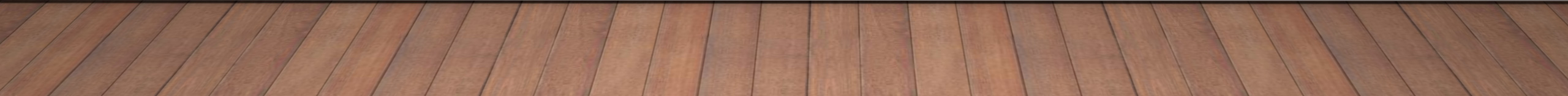 What is Moral distress?
[Speaker Notes: Social work handles individual and social problems and situations that are difficult and complex. Many of these situations are complicated by ethical concerns and constraints related to the very institutions that are designed to help. Moral distress occurs when the right action is known, but the existing limitations of the establishment make doing what is right feel impossible. Moral distress has become a highly researched topic within nursing literature and has recently become a phenomenon of focus for healthcare professionals overall. Within the increased interest in healthcare professions, there is growing focus on social work and the experience of moral distress. In 1984 Andrew Jameton, a philosopher who is credited with cultivating a meaningful description to the physical effects of facing ethical dilemmas, has also offered that moral distress may also put one’s moral integrity at risk. Jameton’s foundational work Nursing Practice: The Ethical Issues (1984, p. 6) introduced the idea that “Moral distress arises when one knows the right thing to do, but institutional constraints make it nearly impossible to pursue the right course of action.” Two or more values in conflict also known as ethical dilemmas can occur in any practice setting or community agency. Moral distress as a phenomenon has been debated. discussed, deﬁned, and researched by numerous authors and has been defined mostly in the context of nursing in healthcare. Moral distress refers specifically to the constraints placed on an individual that hinders or burdens them from making a choice that feels right or morally justified. An ethical or moral dilemma act as a precursor to moral distress (Fourie, 2015).]
Related concepts
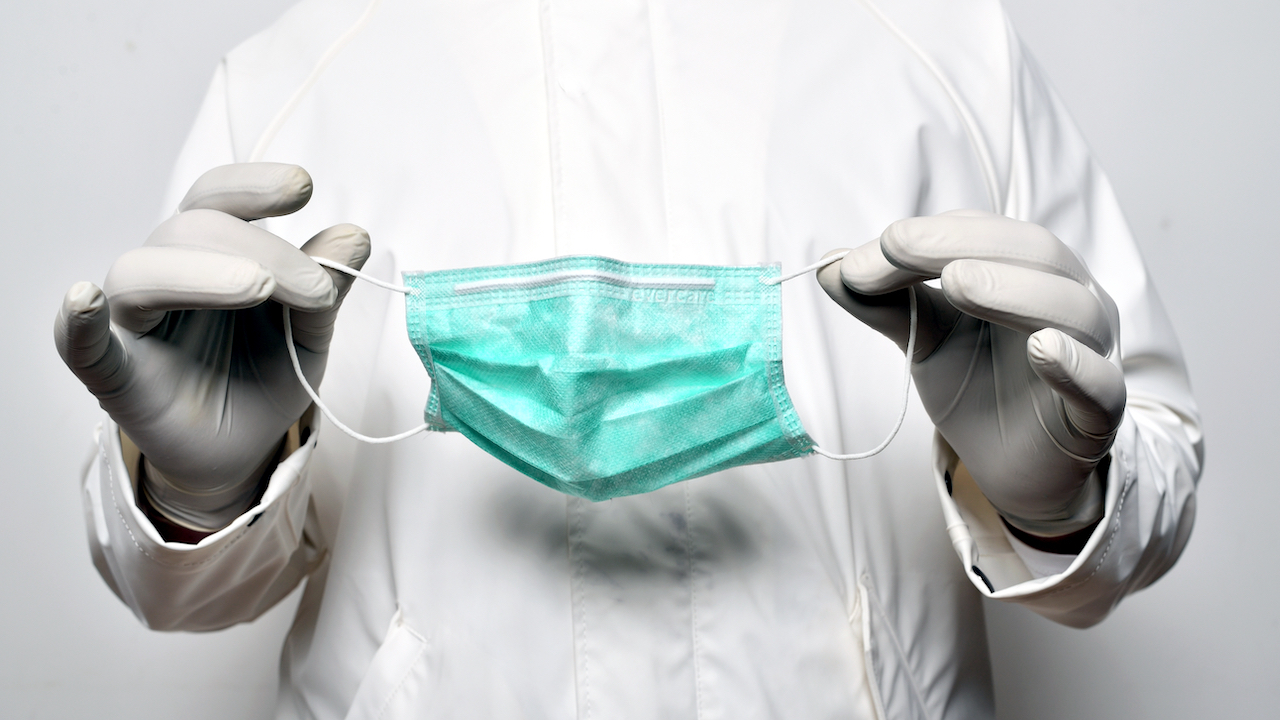 Who experiences moral distress
Social Workers
Case Managers
Social Services Workers
First Responders
Nurses
Doctors
Teachers
Chaplains
Military
Experiences of moral distress
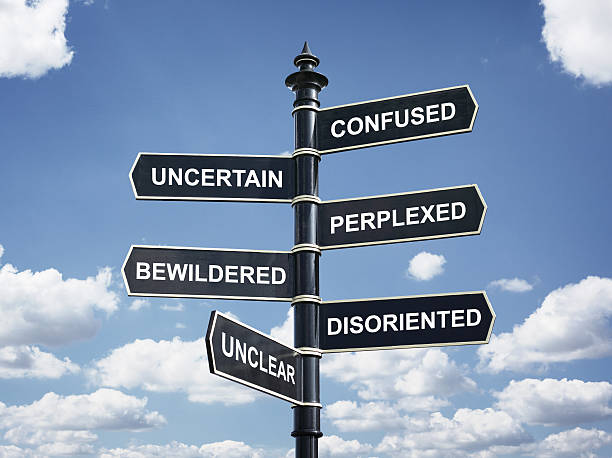 Threatens your sense of integrity 
Leads to questioning your own values
Loss of trust in your own moral judgement
Feeling isolated and devalued
Compassion fatigue 
Defensiveness
Moral Residue
Situations leading to moral distress in an organization
Consequences of moral distress
Organizational 
Turn-over
Client Safety Risks
Reduced Quality of Care
Absenteeism 
Low job satisfaction/morale
Individual 
Depression
Anxiety
PTSD
Substance Abuse 
Suicide
Covid-19
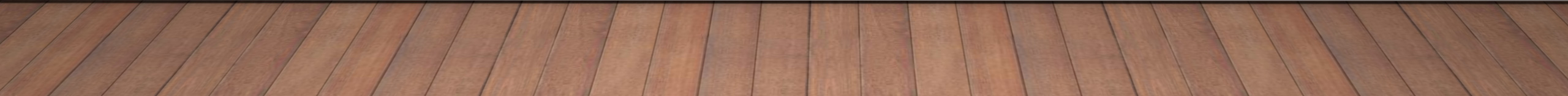 [Speaker Notes: COVID-19 transformed the landscape and scarce resource allocation became a household term. Narratives gathered through a Twitter analysis and personal accounts of frontline moral distress. These tweets varied from awareness of moral distress to a call for support as impending moral dilemmas were being seen across the globe. The tweets discussed scarce resource allocation and ethical guidance, as well as ventilator counts and a sense of doom as hospitals and healthcare workers prepared for the unknown. The burden of decision making is heavy and was felt by many. This experience was traumatizing and impactful and should be used as a catalyst to inform change for both the individual and at an organizational level.]
Ethical tension
Public Health Ethics 
Population 
Common good
 Moral equality of and concern for all people
Fairness in distribution 
Scarce resource allocation protocols maximize survival
Clinical Ethics 
Individual 
Client Centered 
Primacy of client preferences/values
Advocacy and fidelity of client
Covid-19 Sources of moral distress
Professional 
Practicing outside scope of practice 
Scarce resources: ventilators, dialysis supplies, PPE, transportation, D&A support, and access to food. 
Changes in standard of care 
Conflict of obligations
Working while ill and not protected
Unprecedented suffering/death
Personal 
Inability to fully honor client wishes 
Restricted visitation 
Override client/family preferences 
Withholding care
Cancelling needed services or scheduled care
Types of Covid-19 Moral Distress
Adapted from Morley, G., Sese, D., Rajendram, P., & Horsburgh, C. C. (2020). Addressing caregiver moral distress during the COVID-19 pandemic. Cleveland Clinic Journal of Medicine. https://doi.org/10.3949/ccjm.87a.ccc047
Voices from the Frontline #moraldistress
"To live well through the pandemic is to know that our choices aren’t ideal and our knowledge is not complete." Drs. Deborah Tregunno #moraldistress 
An epic #COVID19 tragedy. ER doctor who treated pts w COVID in NYC, suffers from COVID herself, "survives" to die by suicide.  “I just wanted to help people, and I couldn’t do anything.” #moraldistress #RIP 
“The moral burden of decision making is heavy. When it falls on doctors alone (absent ethicists, legal experts, other HCWs and the public), #moraldistress can be acutely harmful. Multidisciplinary teams are necessary”. 
“EDUCATION IS KEY in addressing trauma that comes a result of #moraldistress”
"Simply working harder cannot resolve the conflicts caused by responsibility without autonomy" #moraldistress
“Do we need to differentiate? definitely a dysfunctional system can lead to #moraldistress and #burnout. like balancing #COVID care without #PPE and our commitment to pt care! we shouldn't have to choose”
Abraham & Smith write: “Therapists need to be prepared for more than helping people manage acute anxiety and addressing #trauma. They will need to recognize the vocabulary of #MoralDistress and to have internalized its meaning.”
“The 4 syntheses of #MoralDistress include human reactivity, institutional culpability, pt suffering/poor outcomes, & hierarchical power struggles. Clinical #debriefing enhances technical & non-technical skills - which may impact/mitigate the development of moral distress”. #moraldistress
Framework for moral distress utilizing  global disaster medicine
Authoritative Ethical guidance can minimize moral distress
Principles 
Provision of practical ethical guidance that is useful and feasible 
Clearly stated ethical norms justified through ethical reasoning that ground guidelines.
Clinical protocols based on ethical frameworks that enable practitioners and staff to honor professional commitments and respect core values.
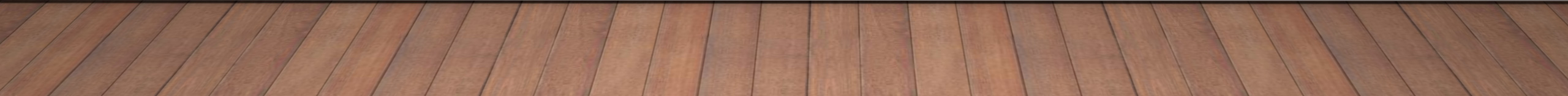 Authoritative ethical guidance can minimize moral distress
Practice 
Scarce resource allocation and triage structure and process are reasonable, fair, transparent, and legal. 
Preserves the practitioner-client relationship through shift on focus of decision- making role sequestration 
Due process- retrospective review and appeal 
Criteria that combine person centered and utilitarian approaches
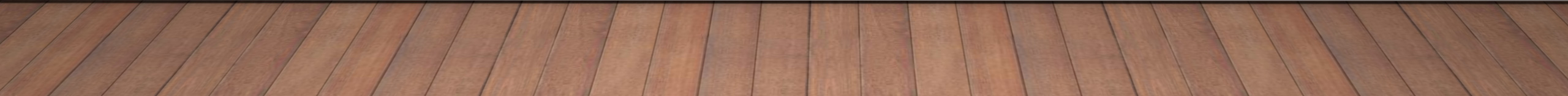 Little evidence for intervention
There is little qualitative or quantitative evidence to inform selection of interventions. 
Moderate confidence in two barriers to interventions: 
Lack of awareness of what is needed for support and well-being
Lack of staff, time and skills to conduct interventions
Moderate confidence in facilitators of interventions
Adapted for local needs
Effective communication formally and social 
Having positive safe supportive learning opportunities
[Speaker Notes: The implication on Social Work Practice is focused on leadership and education. Assisting individuals in cultivating abilities to recognize and effectively address situations that create moral distress. Fortifying both the individual and the organization with the knowledge, skills, and tools needed to effectively support moral agency and resilience has the potential to transform the experience of moral distress.
It is crucial that Social Work leaders and educators focus, redesign, and build capacity to address moral distress during COVID-19. Individual capacities include self-awareness, self-regulation, moral courage, self-reflection, and self-care. Organizational and professional capacities include organization policies, support services, supportive leadership, professional standards, and engagement in political advocacy. How do we use ethical lessons learned during this time to inform and redesign future Social Work.]
What helps?
Organizational strategies
Personal Strategies
Strategies for mitigating moral distress
Being unprepared
Duty to plan- Training practice for triage and scarce resource teams
Moral uncertainty 
Clear and consistent ethical guidance- Providing up to date information and ethics consultation services . 
Fear of legal action 
Indemnification and disability – State-institution provide protection for legal liability if following guidance. 
Risk of exposure from fulfilling duty to care
Institutional reciprocity- staffing, additional training outside scope, adequate PPE, telework 
Lack of support or opportunity for ethical reflection 
Formal leadership and ethics support- Safe space for processing, visible leaders, staff access to resources
A call for moral community
Moral distress is a personal experience linked to burnout and is a byproduct of the organizations in which we work.
In turn organizations have a fundamental  obligation to mitigate and prevent the cost of caring. 
Moral communities are groups of people bound together for a common moral purpose that transcends personal interests and promotes well-being of others. 
Moral communities are not limited to teams or even frontline care. Every organization is a moral community.
[Speaker Notes: Moral communities have a strong support system, inclusivity, fairness, open communication, and collaboration and are able to protect their members. 
Leaders of moral communities are responsible for implementing systematic changes fostering resilience and attending to the problems that cause moral distress and burnout 

1. Are there any immediate changes due to COVID-19 in your agencies/organizations that could cause your staff to experience moral distress? Would any of the changes proposed in this article be beneficial in your workplace?

2. Are there any healthy steps you've been able to take in your own life that can help lessen any stresses of providing care and services? What do you find helpful that others may find helpful? Does your organization have a system in place where you can advocate for change if a policy or approach may cause moral distress to you or others?

3. How are you assessing the moral distress that may be occurring within your organization? What multi-disciplinary resources within your institution might help address moral distress? What will you do or continue to do to provide the right people and resources to address moral distress in your organization?

4. The antidote to moral distress is considered to be moral resilience, that is, the ability and willingness to speak out against moral dilemmas and carry out the right action instead. Discuss ways how you might develop moral resilience in yourself and how your organization could support you in that.


Since moral distress is a system-wide issue rooted in moral events

Recognize that moral distress is likely to be experienced across the board for all professions offering care and services during the pandemic;

Recognize that moral distress occurs on three levels: moral, psychosocial and spiritual;

Responses should involve interdisciplinary teams of mental health specialists, spiritual advisers and ethicists;

Implement both immediate and long-term responses and action plans to address moral distress;

Take immediate action in these ways:
moral distress education (such as webinars, web resources, pamphlets, etc.);
assess moral distress levels (with the MMD-HP or through surveys, etc.);
regular, frequent interdisciplinary opportunities to discuss moral distress with an interdisciplinary support team (weekly virtual moral health rounds, virtual communication boards, etc.);

Prepare a long-term action plan that includes:
regular moral distress assessments;
multi-session moral health workshops;
implement structural changes where appropriate.]
References
Asgari, S., Shafipour, V., Taraghi, Z., & Yazdani-Charati, J. (2017). Relationship between moral distress and ethical climate with job satisfaction in nurses. Nursing Ethics, 26(2), 346–356. https://doi.org/10.1177/0969733017712083 
Browning, E. D., & Cruz, J. S. (2018). Reflective Debriefing: A Social Work Intervention Addressing Moral Distress among ICU Nurses. Journal of Social Work in End-of-Life & Palliative Care, 14(1), 44–72. doi: 10.1080/15524256.2018.1437588
Cacchione P. Z. (2020). Moral Distress in the Midst of the COVID-19 Pandemic. Clinical nursing research, 29(4), 215–216. https://doi.org/10.1177/1054773820920385
Campbell, S. M., Ulrich, C. M., & Grady, C. (2018). A Broader Understanding of Moral Distress. Moral Distress in the Health Professions, 59–77. doi: 10.1007/978-3-319-64626-8_4
Daubman, B.-R., Black, L., & Goodman, A. (2020). Recognizing moral distress in the covid-19 pandemic: Lessons from global disaster response. Journal of Hospital Medicine, 15(11). https://doi.org/10.12788/jhm.3499 
Dean, W., Talbot, S. G., &amp; Caplan, A. (2020). Clarifying the language of clinician distress. JAMA, 323(10), 923. https://doi.org/10.1001/jama.2019.21576 
Epstein, E. and Delgado, S. (2010) ‘Understanding and addressing moral distress’, The Online Journal of Issues in Nursing, 15(3), Manuscript 1.
Epstein, E. G., Haizlip, J., Liaschenko, J., Zhao, D., Bennett, R., & Marshall, M. F. (2020). Moral distress, mattering, and Secondary traumatic stress in Provider Burnout: A call for moral community. AACN Advanced Critical Care, 31(2), 146–157. https://doi.org/10.4037/aacnacc2020285 
Fantus, S., Greenberg, R. A., Muskat, B., & Katz, D. (2017). Exploring Moral Distress for Hospital Social Workers. The British Journal of Social Work, 47(8), 2273–2290. doi: 10.1093/bjsw/bcw113
Fourie, C. (2013). Moral Distress and Moral Conflict in Clinical Ethics. Bioethics, 29(2), 91–97. doi: 10.1111/bioe.12064
Gustavsson, M. E., Arnberg, F. K., Juth, N., &amp; von Schreeb, J. (2020). Moral distress among disaster responders: What is it? Prehospital and Disaster Medicine, 35(2), 212–219.
Hamric, A. B., Borchers, C. T., & Epstein, E. G. (2012). Development and Testing of an Instrument to Measure Moral Distress in Healthcare Professionals. AJOB Primary Research, 3(2), 1–9. doi: 10.1080/21507716.2011.652337
References continued
Jameton, A. 1984. Nursing practice: The ethical issues. Englewood Cliffs, NJ: Prentice Hall.
Jameton, A. 1993. Dilemmas of moral distress: Moral responsibility and nursing practice. AWHONN’s Clinical Issues in Perinatalogy and Women’s Health Nursing 4:542–51.
Jaskela, S., Guichon, J., Page, S. A. & Mitchell, I. (2018). SOCIAL WORKERS’ EXPERIENCE OF MORAL DISTRESS. Canadian Social Work Review / Revue canadienne de service social, 35 (1), 91–107. https://doi.org/10.7202/1051104ar
Kuip, M. M.-V. D. (2015). Moral distress among social workers: The role of insufficient resources. International Journal of Social Welfare, 25(1), 86–97. doi: 10.1111/ijsw.12163
 https://doi.org/10.1017/s1049023x20000096 
Leider, J. P., DeBruin, D., Reynolds, N., Koch, A., & Seaberg, J. (2017). Ethical guidance for disaster response, specifically around crisis standards of care: A systematic review. American Journal of Public Health, 107(9). https://doi.org/10.2105/ajph.2017.303882 
Mareš, J. (2016). Moral distress: Terminology, theories and models. Kontakt, 18(3). doi: 10.1016/j.kontakt.2016.07.001
Miller, H. (2015). How Healthcare Social Workers Create Meaning from Their Experiences with Moral Distress (Doctoral dissertation, University of the Fraser Valley, 2015) (pp. V-63). Burnaby, British Columbia: University of the Fraser Valley.
Morley, G., Sese, D., Rajendram, P., & Horsburgh, C. C. (2020). Addressing caregiver moral distress during the COVID-19 pandemic. Cleveland Clinic Journal of Medicine. https://doi.org/10.3949/ccjm.87a.ccc047 
Papouli, E. (2019). Moral courage and moral distress in social work education and practice. The Routledge Handbook of Social Work Ethics and Values, 223–232. doi: 10.4324/9780429438813-29
Sheather, J., & Fidler, H. (2021). Covid-19 has amplified moral distress in medicine. BMJ, n28. https://doi.org/10.1136/bmj.n28
Pollock, A., Campbell, P., Cheyne, J., Cowie, J., Davis, B., McCallum, J., McGill, K., Elders, A., Hagen, S., McClurg, D., Torrens, C., & Maxwell, M. (2020). Interventions to support the resilience and mental health of frontline health and social care professionals during and after a disease outbreak, epidemic or pandemic: A mixed methods systematic review. Cochrane Database of Systematic Reviews, 2020(11). https://doi.org/10.1002/14651858.cd013779 
Ulrich, C. M., & Grady, C. (2018). Moral distress in the health professions. Cham, Switzerland: Springer.